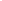 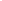 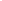 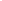 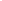 Warm Up, December 1, 2015
1) How many protons, neutrons, and electrons are in this element?
2) What are the rows
of the periodic table
called? What are the
columns called?
3) How is the periodic table arranged (left to right)? What does the Atomic # represent? What does the Atomic Mass represent?
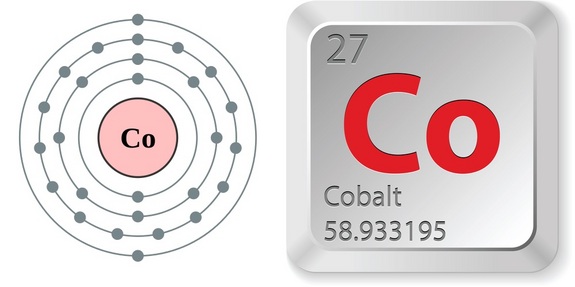 Element*
A pure substance consisting of one type of atom.
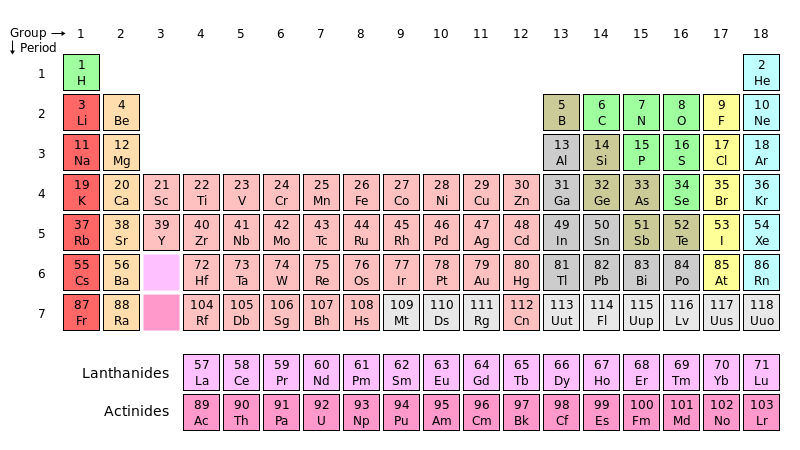 Periodic Table GeographyYou will need : three colored pencils and handout
Group or FamilySimilar chemical properties
Non-Metals
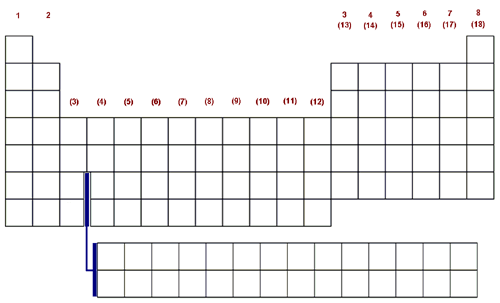 Period
Atoms decrease in size from left to right
Metalloids
Metals
Group*
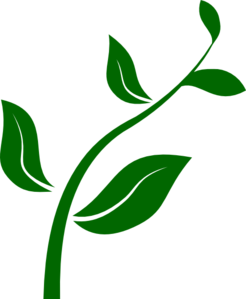 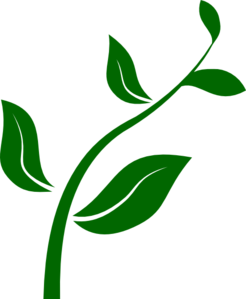 A vertical column in the Periodic Table.
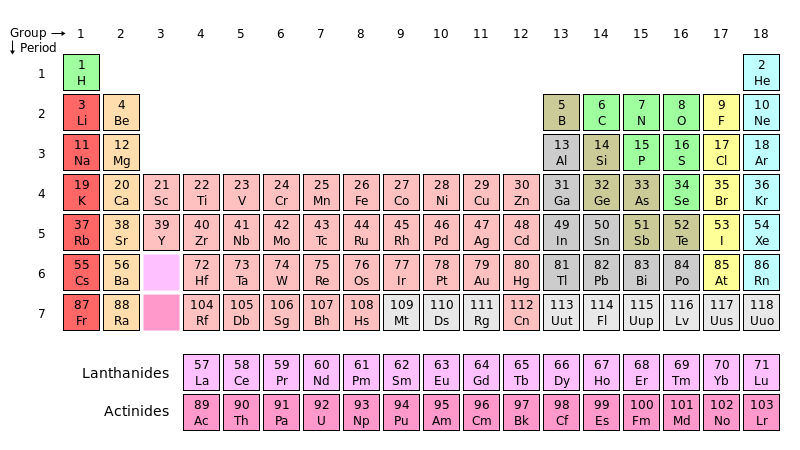 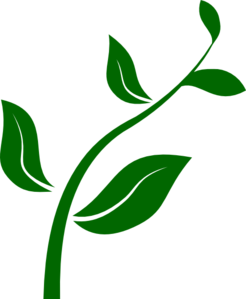 Period*
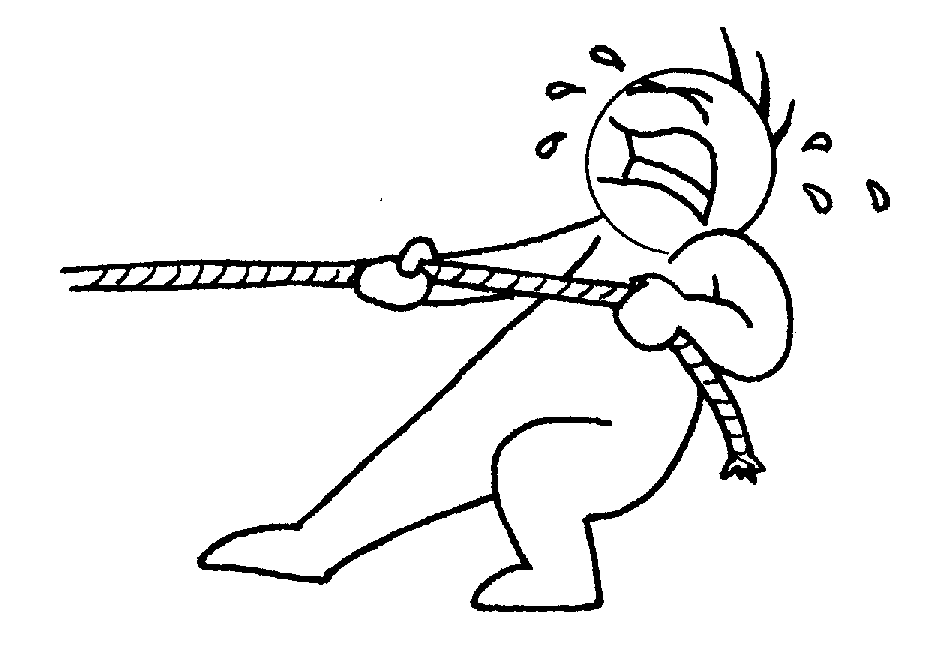 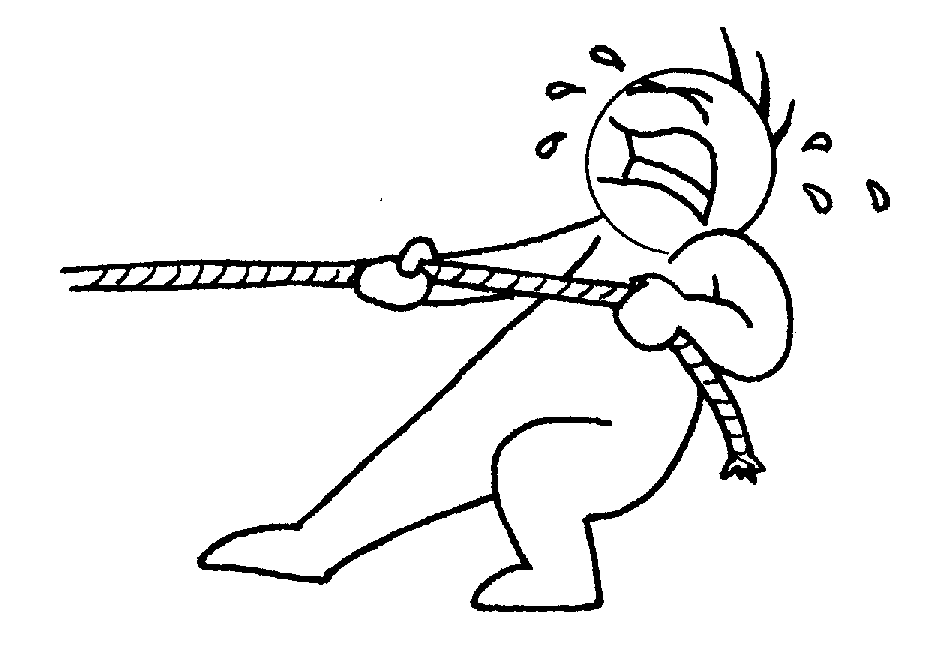 A horizontal row in the Periodic Table.
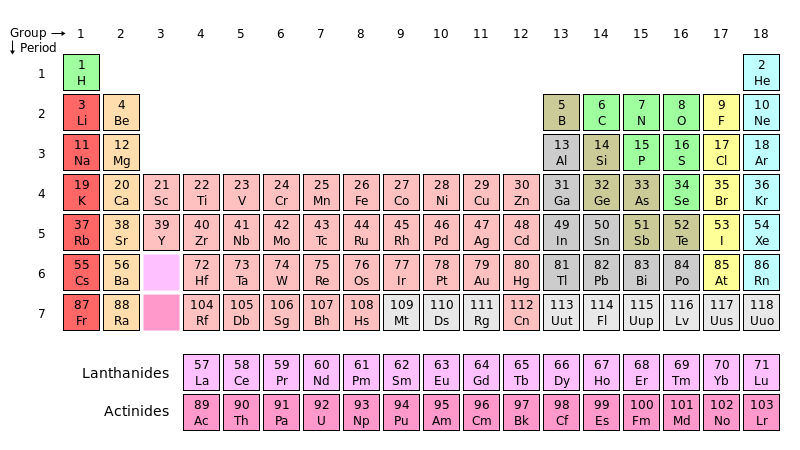 Noble Gas 
This family is the least reactive family of elements
Alkali Metals Family
This family is the most reactive family of elements
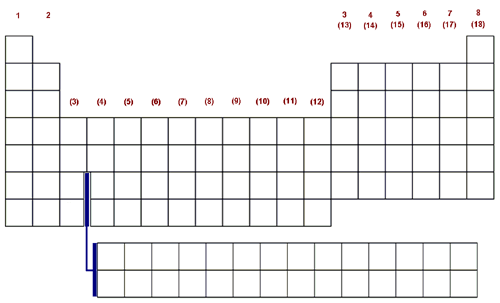 PBS Hunting the Elements Video on You Tube
Noble Gas 
This family is the least reactive family of elements
Alkali Metals Family
This family is the most reactive family of elements
Alkaline Earth Metals
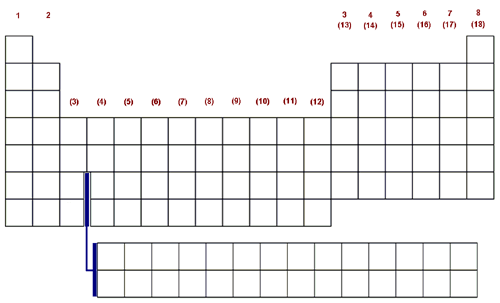 PBS Hunting the Elements Video on You Tube
Noble Gas 
This family is the least reactive family of elements
Alkali Metals Family
This family is the most reactive family of elements
Halogens, means salt producing.  Used as disinfectant
Alkaline Earth Metals
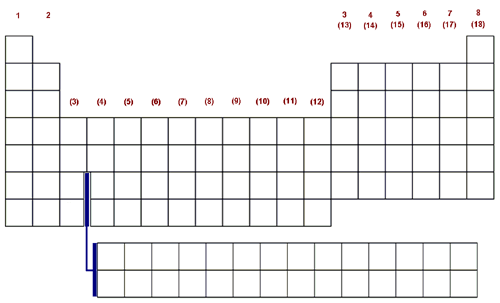 PBS Hunting the Elements Video on You Tube
Periodic Table GeographyYou will need : three colored pencils and handout
Group or FamilySimilar chemical properties
Non-Metals
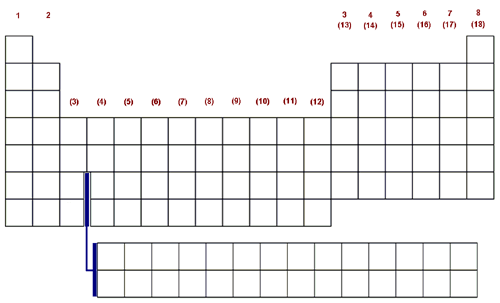 Period
Atoms decrease in size from left to right
Metalloids
Metals
Periodic Table
Periodic Table
Metals, non-metals, alkaline, metals, non-metals, metalloids notes
spiral: 

Use your Periodic Table from last class, textbook p.20D, or your planner p. R13

Most of the elements are metals.   Name 3 metals from the Periodic Table. 

Many elements are non-metals.  Name 3 non-metals from the Periodic Table.

Some of the elements are metalloids.  Name 3 metalloids from the Periodic Table.
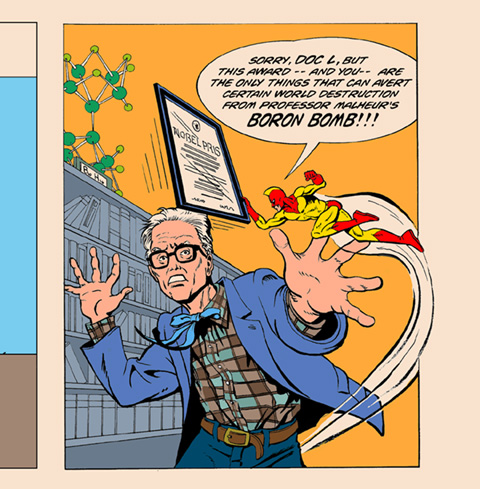 Homework:  Periodic table of elements sheet
Page 135
Page 136
Valence Electrons*
The electrons that make up the outermost shell of an atom.
Elements in the first 3 periods have shell capacities of 2, 8, and 8.
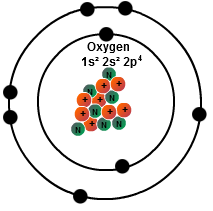 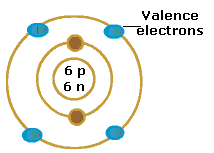 So what is an element?
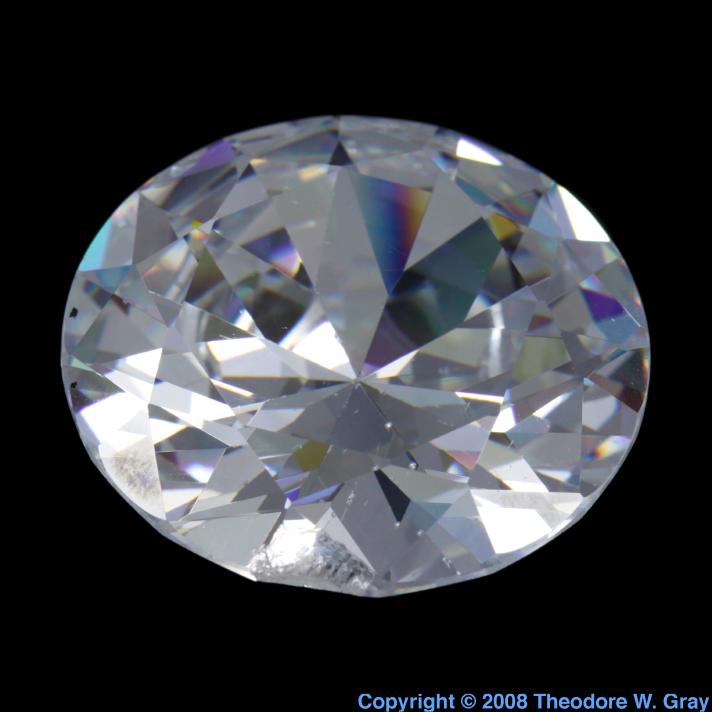 Well, this is Carbon.
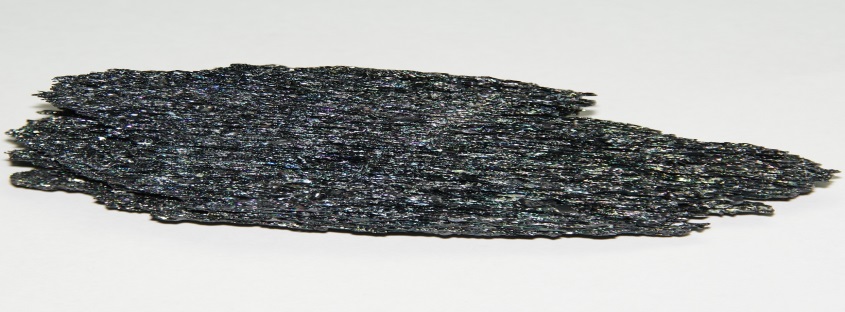 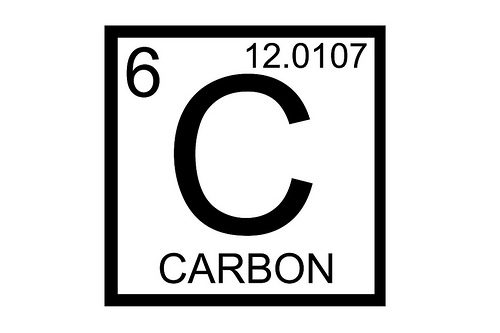 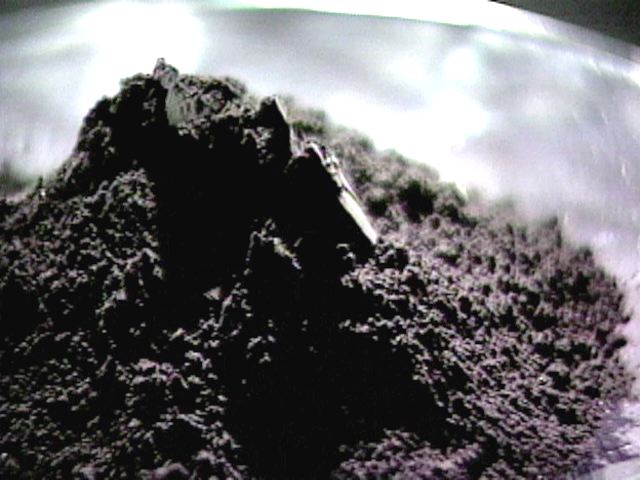 So what is an element?
Here’s Gold!
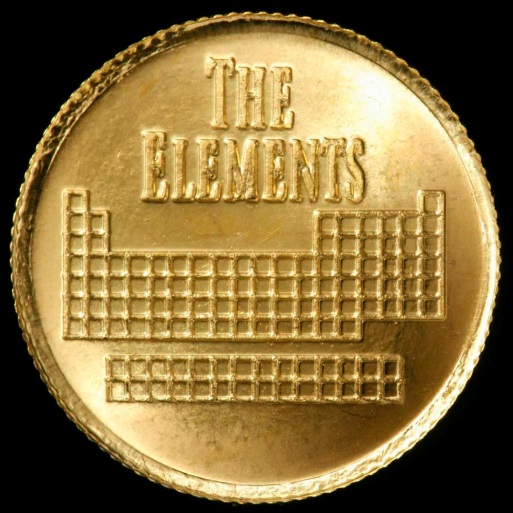 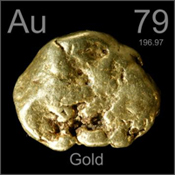 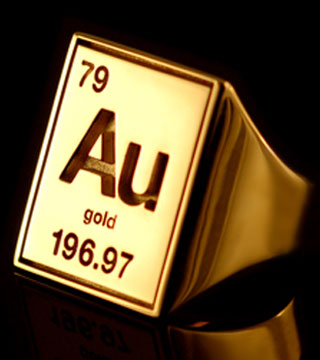 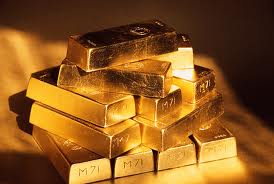 So what is an element?
And Helium!
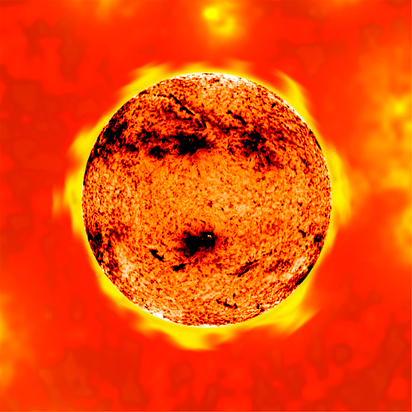 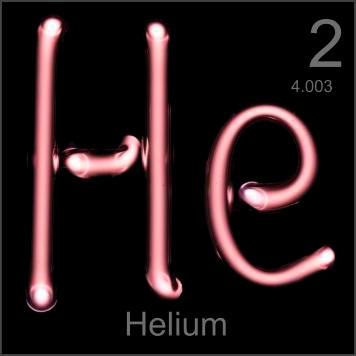 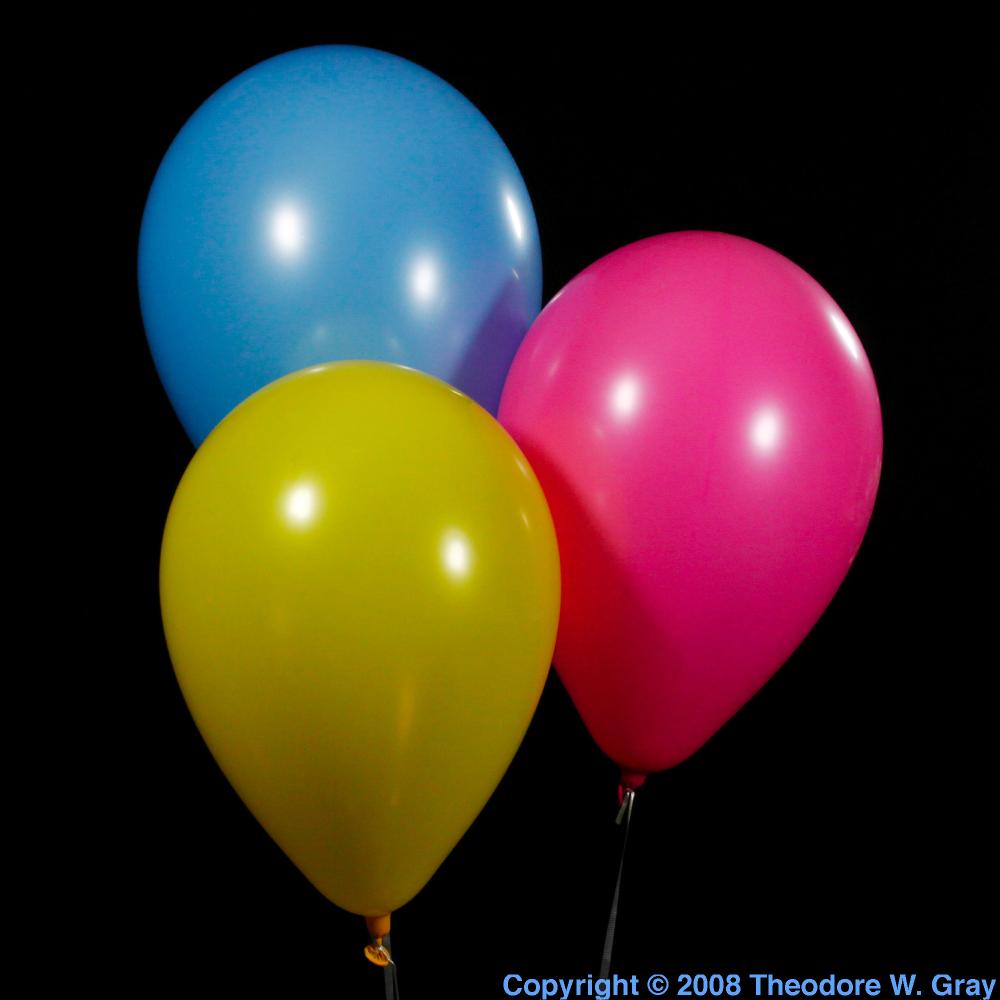 So what is an element?
What about Hydrogen?
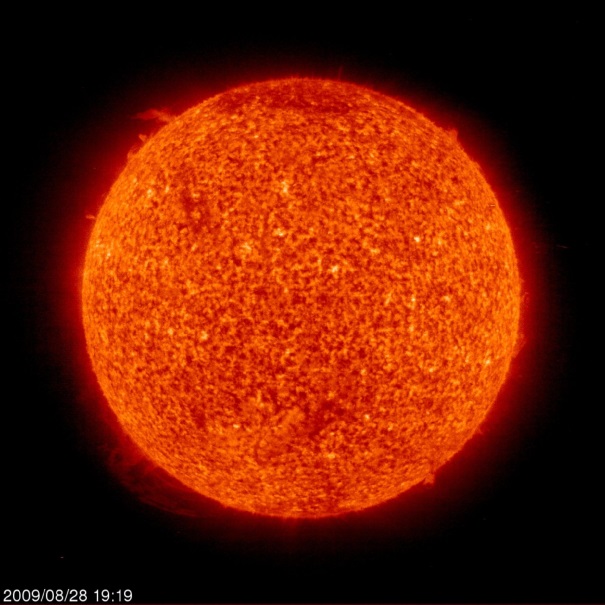 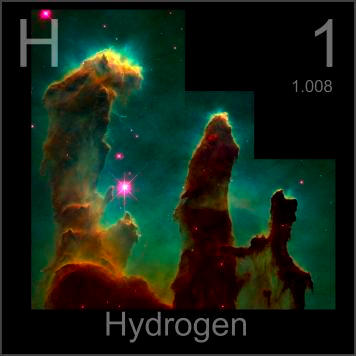 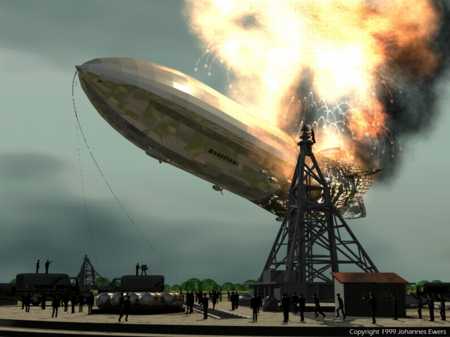 [Speaker Notes: "Pillars of Creation" is a photograph taken by the Hubble Telescope of elephant trunks of interstellar gas and dust in the Eagle Nebula, some 7,000 light years from Earth]
So what is an element?
Hydrogen’s atomic structure
Hydrogen:

1 Proton
1 Electron
0 Neutrons
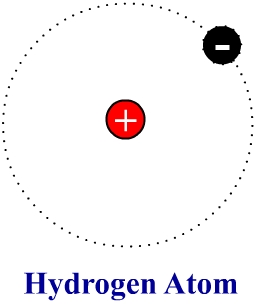 So what is an element?
Helium’s atomic structure
Helium:

2 Protons
2 Electrons
2 Neutrons
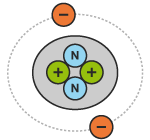 Helium
Hydrogen
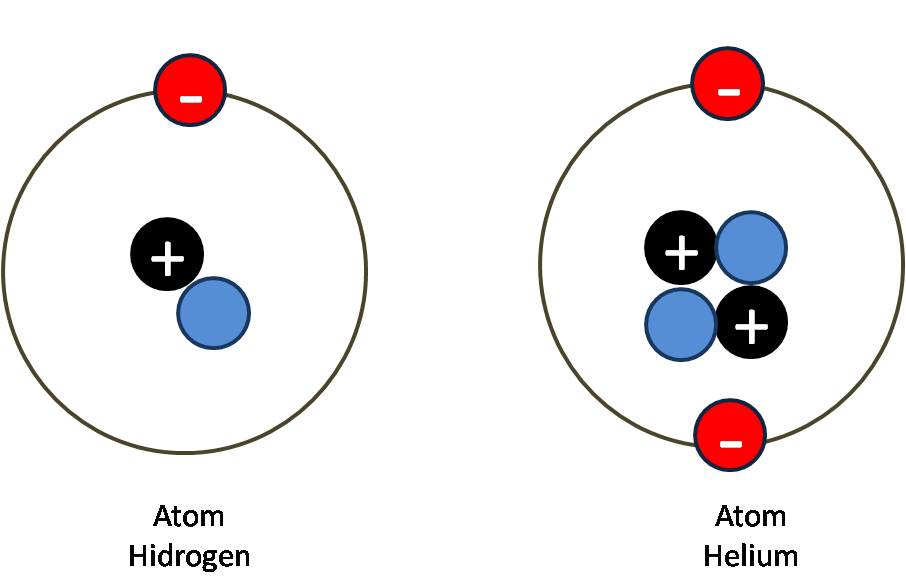 So why is it shaped this way (weird)?
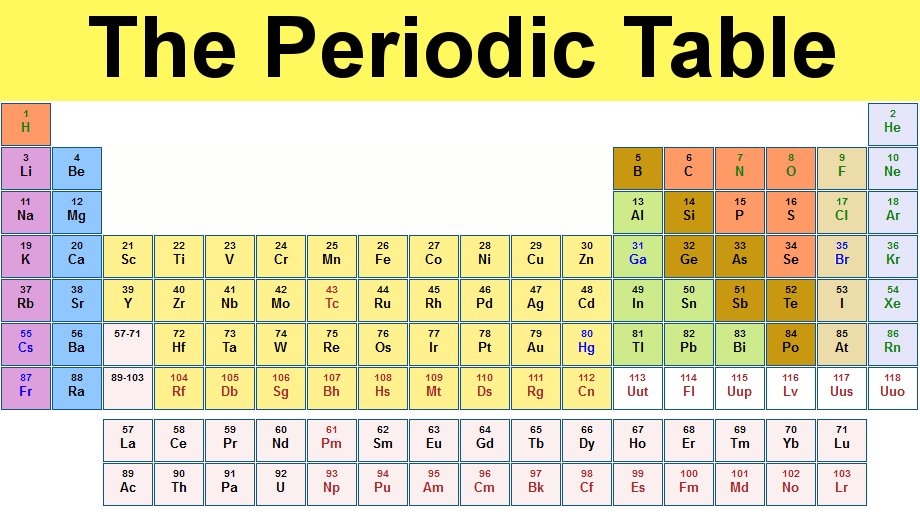 So each Period of the Periodic Table represents a shell of electrons…
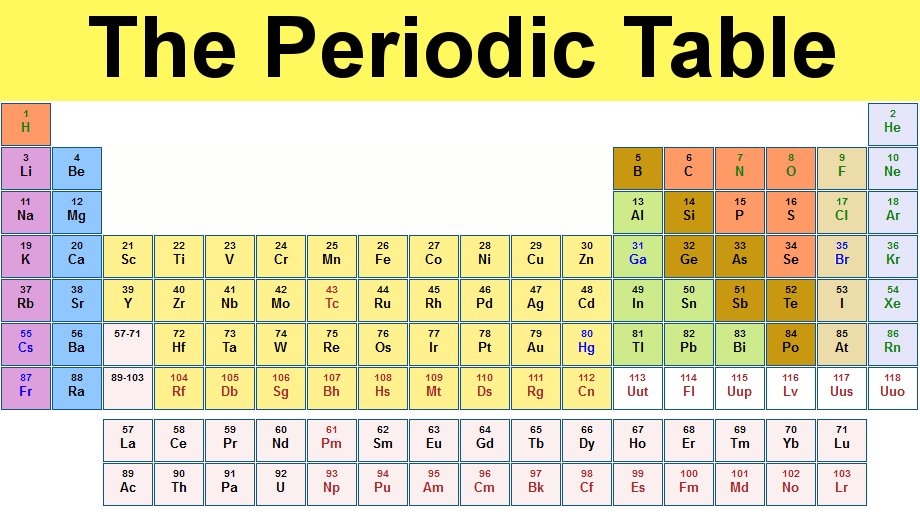 1
2
3
4
5
6
7
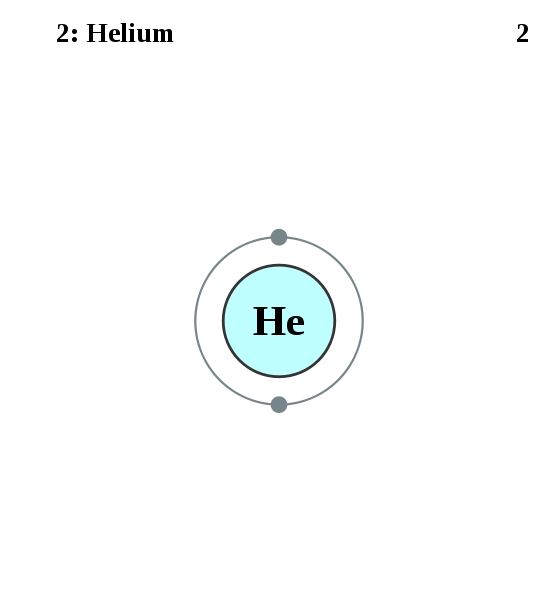 Look at your Periodic Table! Which Period is each of these elements in?
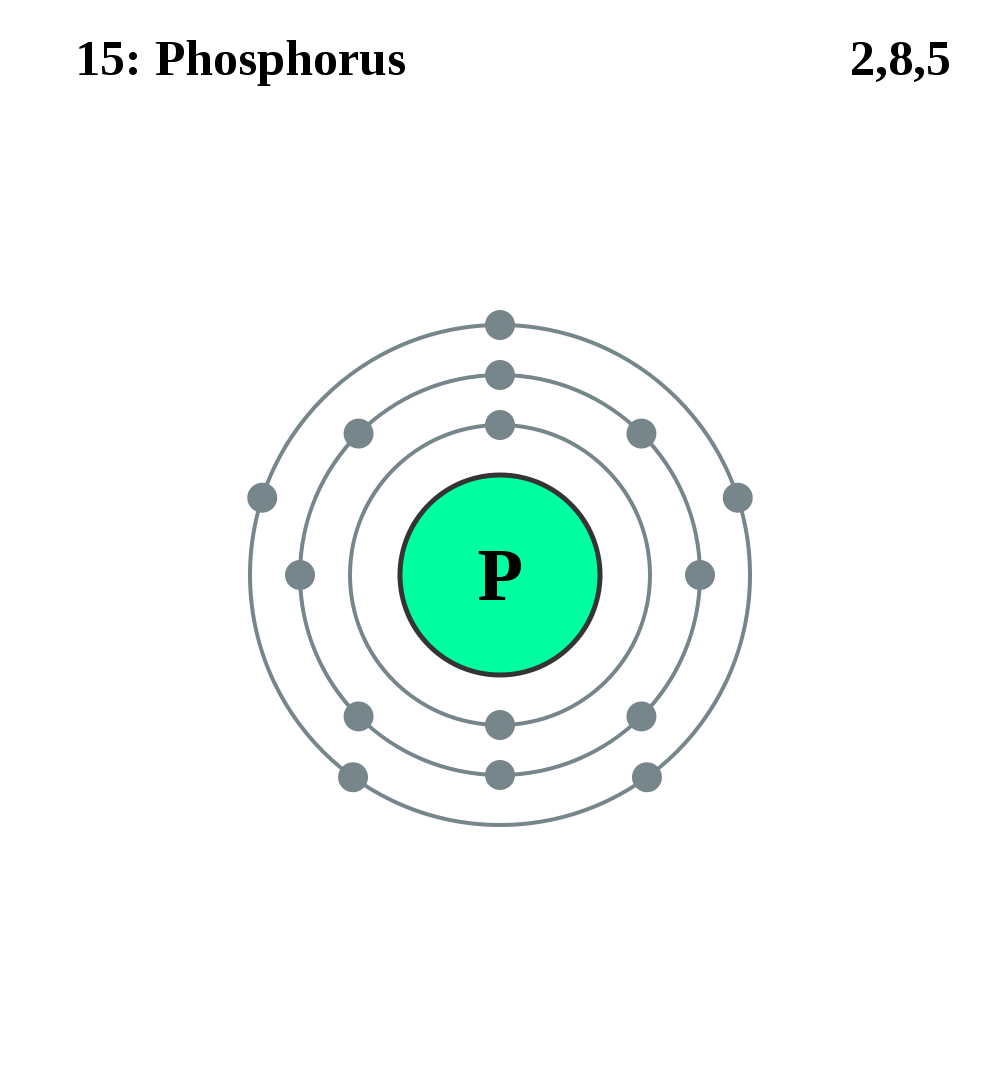 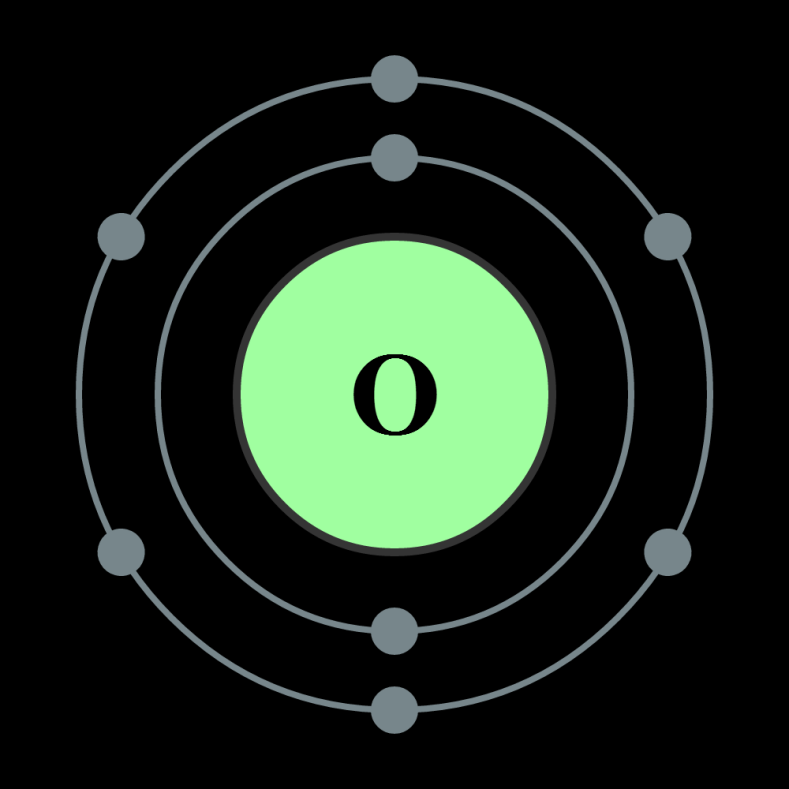 Periodic Table GeographyYou will need : three colored pencils and handout
Group or FamilySimilar chemical properties
Non-Metals
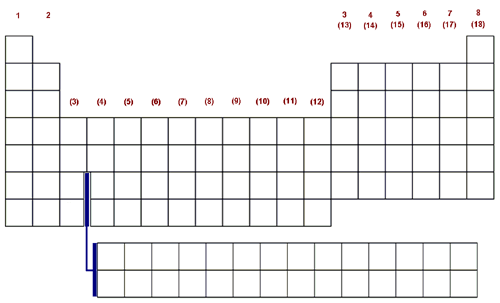 Period
Atoms increase in size from left to right
Metalloids
Metals
Noble Gas 
This family is the least reactive family of elements
Alkali Metals Family
This family is the most reactive family of elements
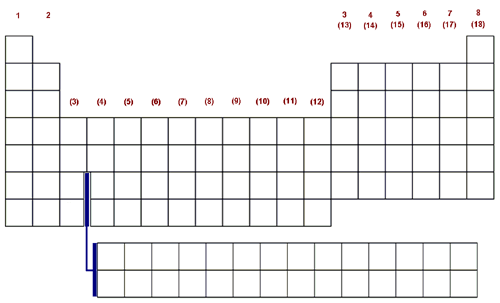 PBS Hunting the Elements Video on You Tube
Families of Elements on the Periodic Table – Part 1
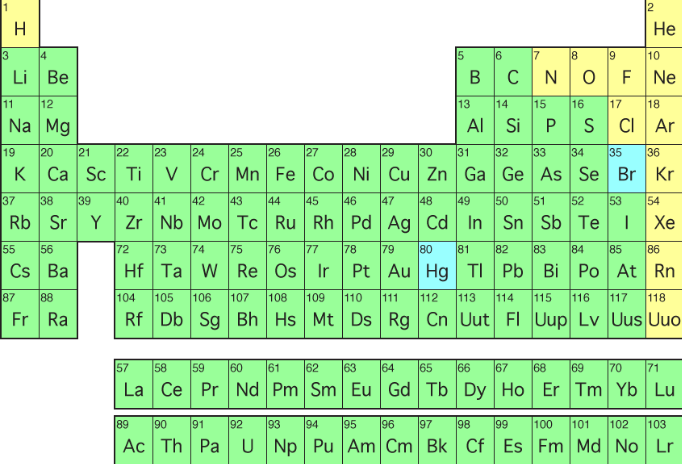 Families of Elements on the Periodic Table – Part 3
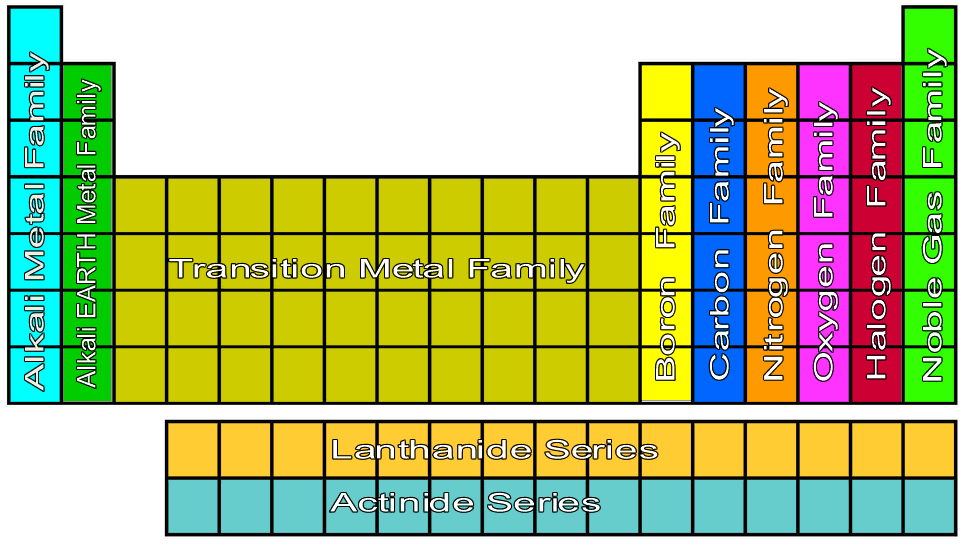 Metals: GOOD conduct electricity, heat. Shiny appearance. Malleable. Ex. Al, Au, Cu
Metalloids:  Properties of both metals and non-metals.  Ex. B, Si
Non-metals:  Properties opposite of metals.  Dull.  Not conductive.  Brittle.  Ex. Br, Cl, S
Properties of Elements Brochure
Metals
Non-metals
Metalloids
Most are solids
Can be shaped & pulled into wires
Shiny / lustrous
Good conductors of electricity/heat
Ex. Copper is used for wires
Most are gases
Solid non-metals are brittle (breaks into pieces)
Not shiny, but dull
Poor conductors of electricity and heat
Good insulator of electricity and heat
Most are Solids
Can be shiny or dull
Can be shaped & pulled into wires
Conducts better than nonmetals but not as well as metals
Ex.  Silicon used in computers
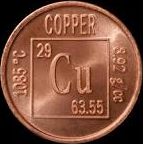 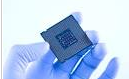 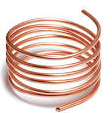 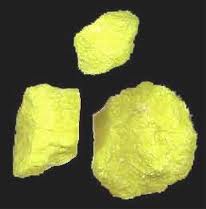